English-speaking countries of the world
Where is Big Ben?
A) In Oxford

B) In Cambridge

C) In London
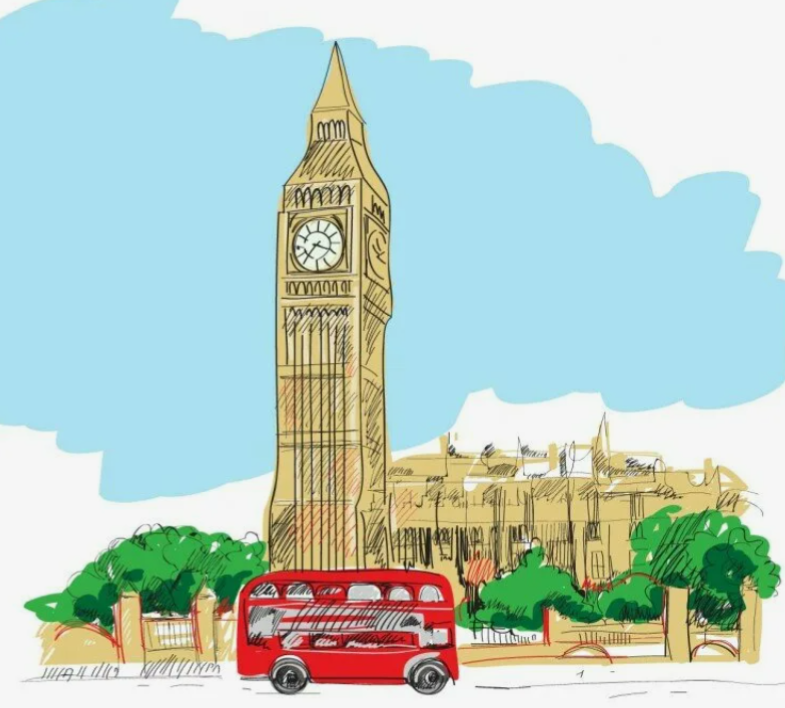 The Tower of London is
A) a palace

B) a museum

C) a zoo
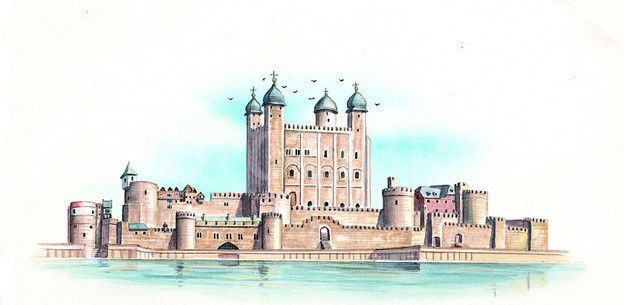 Who lives in the White House in Washington D.C.?
A) The king

B) The queen

C) The president
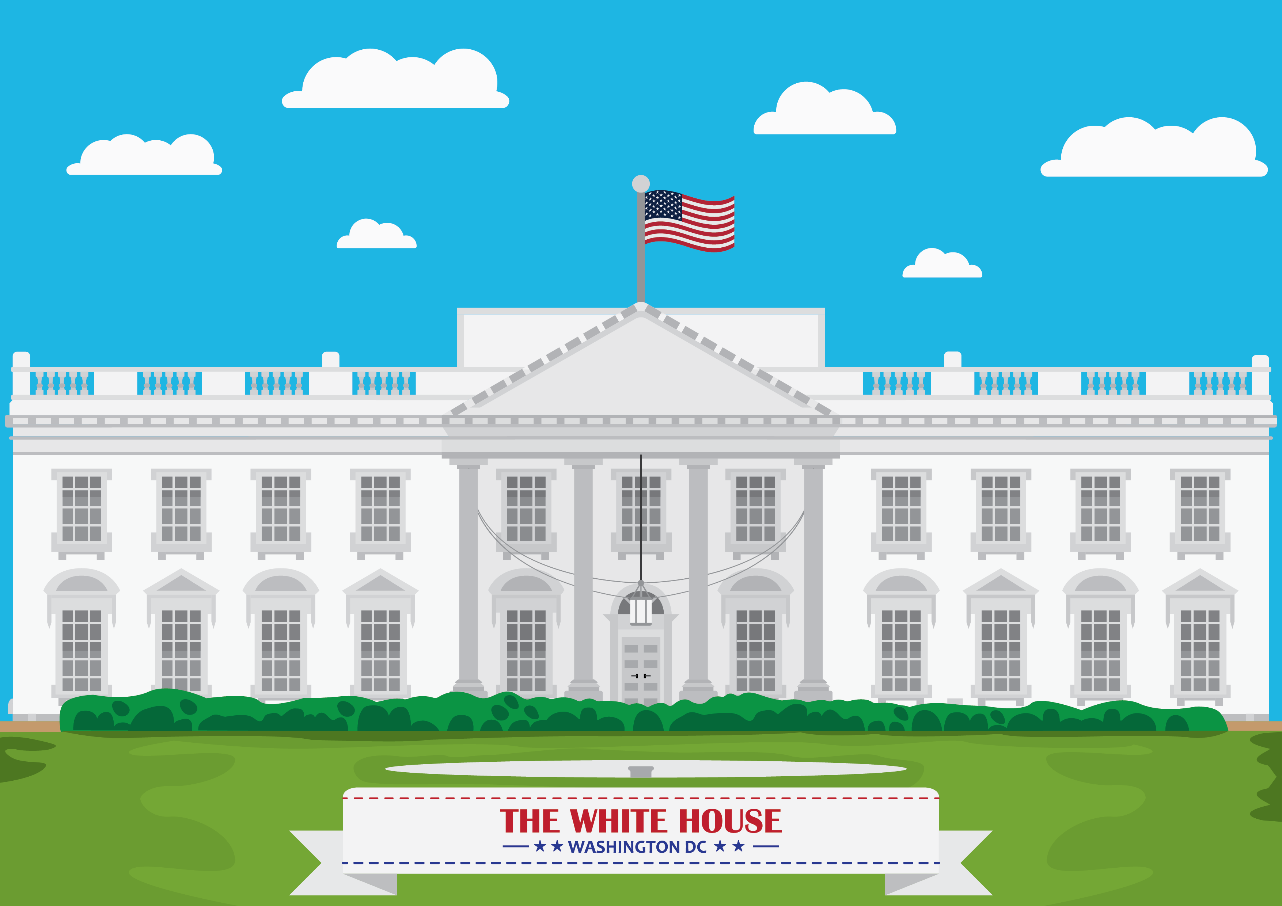 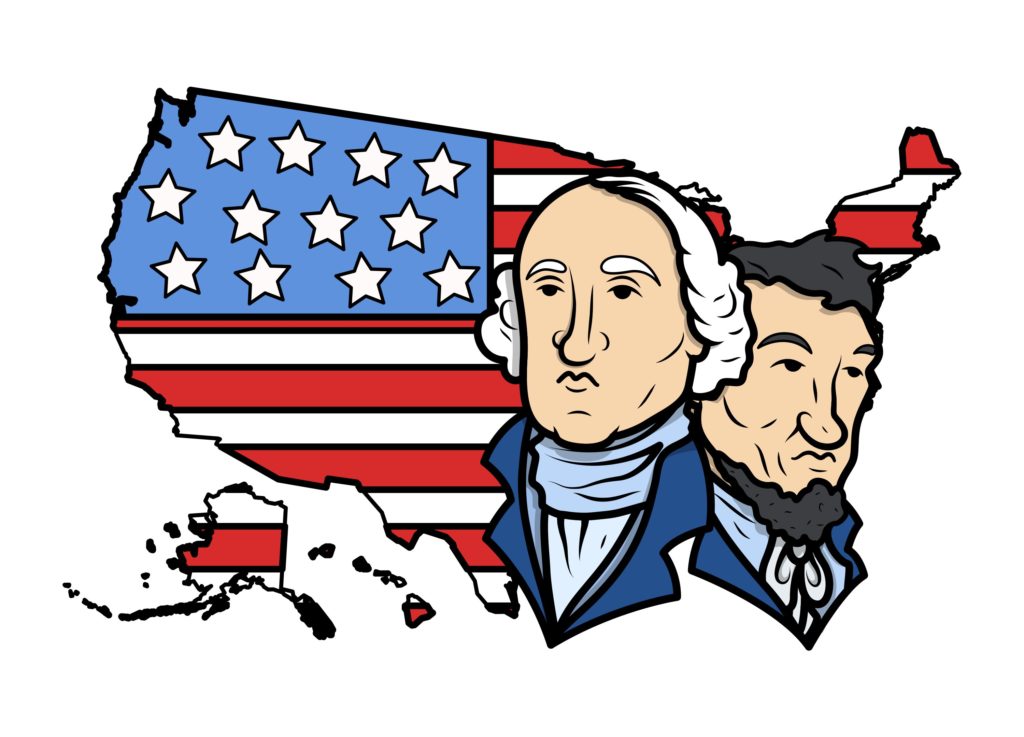 The Statue of Liberty is in
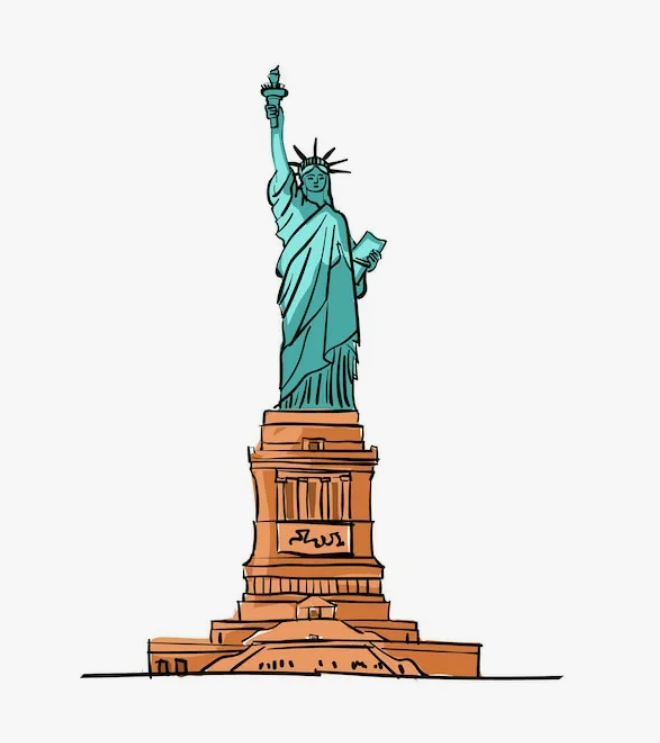 A) Washington

B) New York

C) Dublin
You visit the London eye
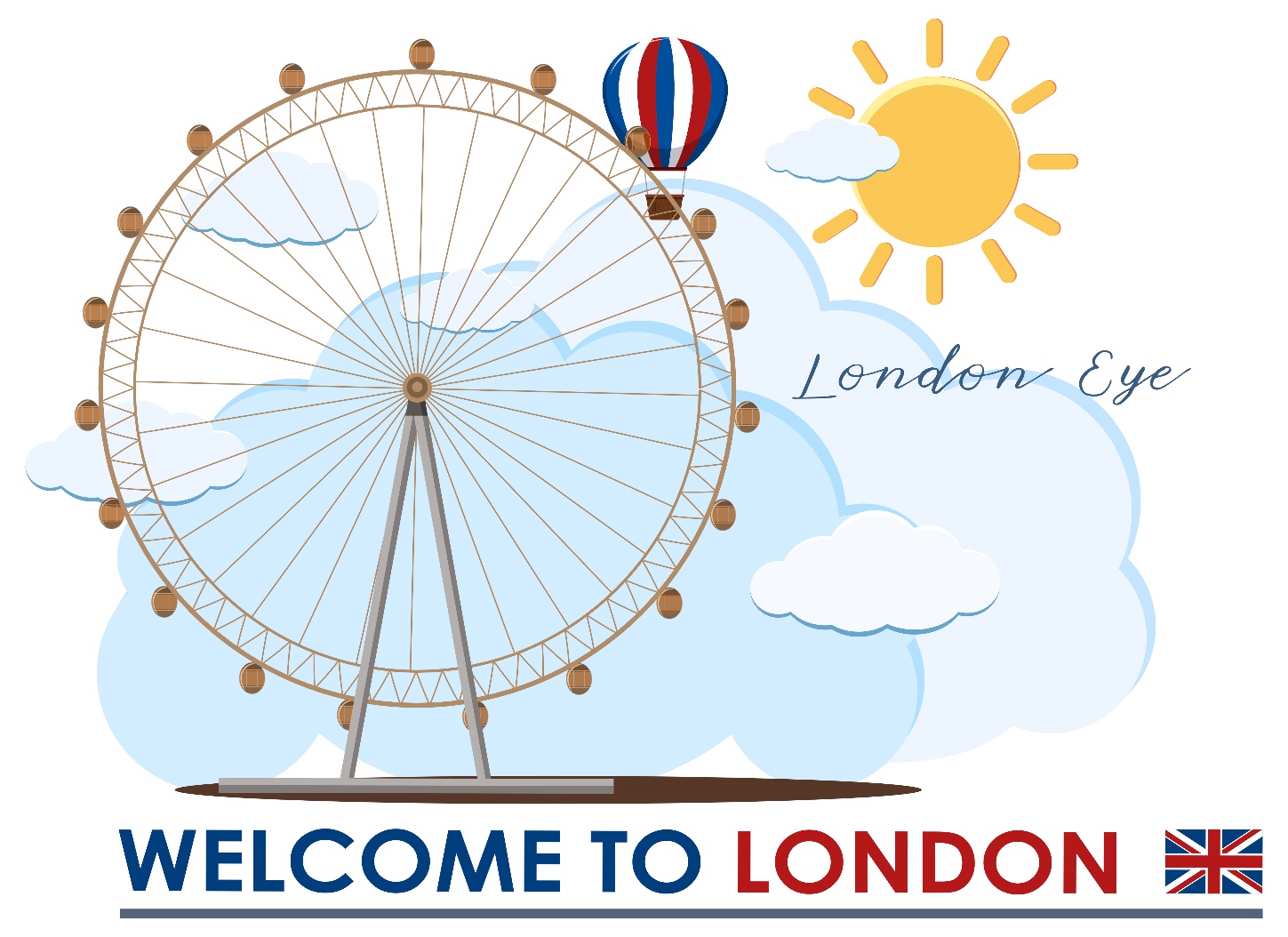 A) to go on a ride

B) to see an eye doctor

C) to have lunch